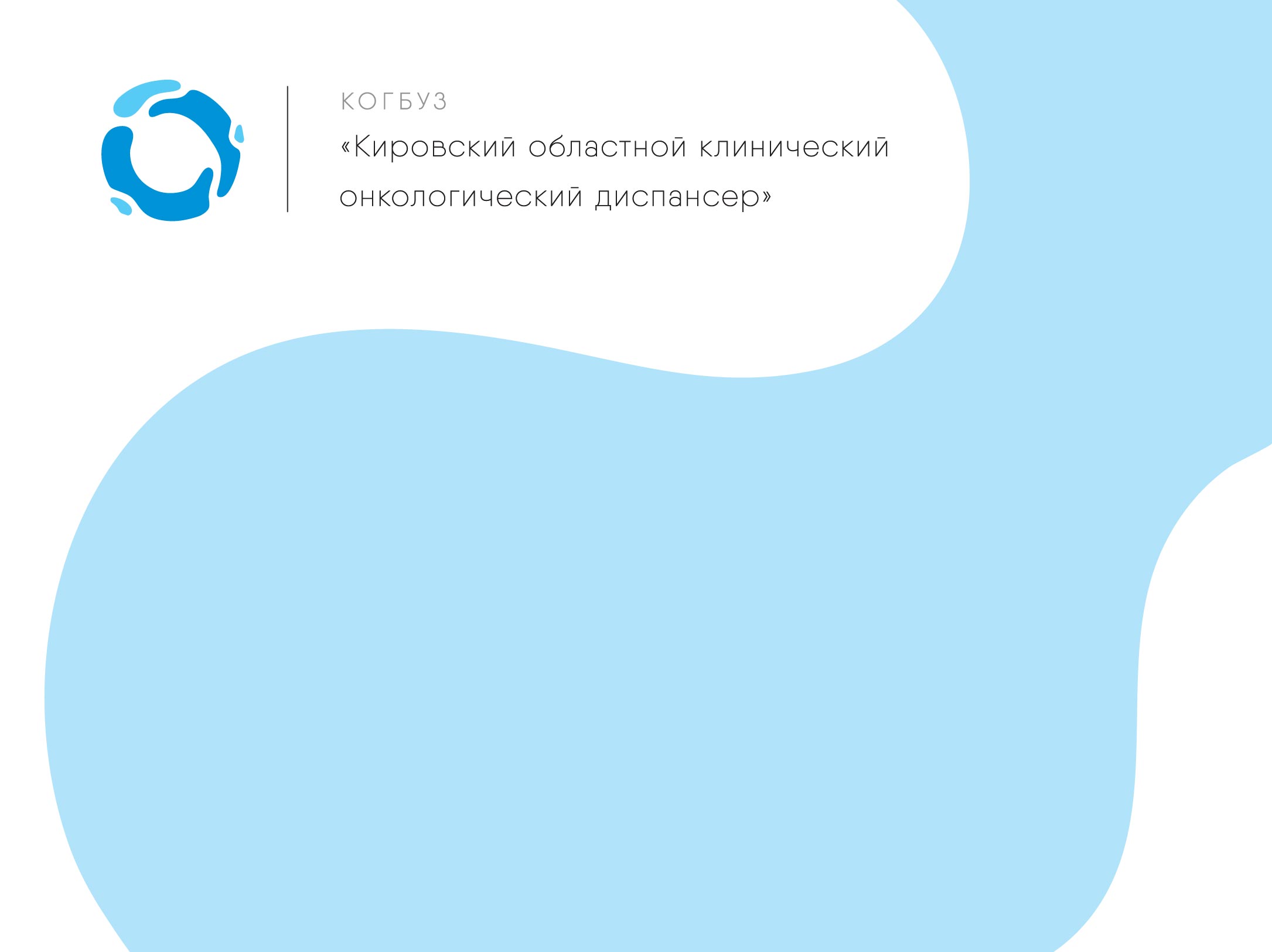 Актуальные вопросы организации онкологической помощи в Кировской области.  Кузьмин Алексей АлександровичГлавный врач КОГБУЗ «Кировский областной клинический онкологический диспансер»Главный внештатный онколог Кировской областиг. Киров, 02.07.2019 г.
Заболеваемость населения 
федеральных округов от ЗНО за 2018 год
на 100 тыс. населения
МНИОИ им. П.А.Герцена
[Speaker Notes: На выбор №1]
По ПФО – 434,33 (данные МНИОИ им. П.А.Герцена)
Смертность населения 
федеральных округов ЗНО за 2018 год
на 100 тыс. населения
Росстат, оперативные данные
[Speaker Notes: На выбор №1]
Смертность от ЗНО в ПФО за 2018 год 
(на 100 000 населения)
Росстат, оперативные данные
Доля больных в ПФО, выявленных на ранних стадиях заболевания (I-II) среди всех впервые выявленных больных, % , 2018 год
МНИОИ им. П.А.Герцена
За 6 месяцев 2019 года 54,6%
Доля больных в ПФО, выявленных на IV стадии заболевания  среди всех впервые выявленных больных, % , 2018 год
МНИОИ им. П.А.Герцена
Одногодичная летальность в субъектах ПФО, % 2018 год
МНИОИ им. П.А.Герцена
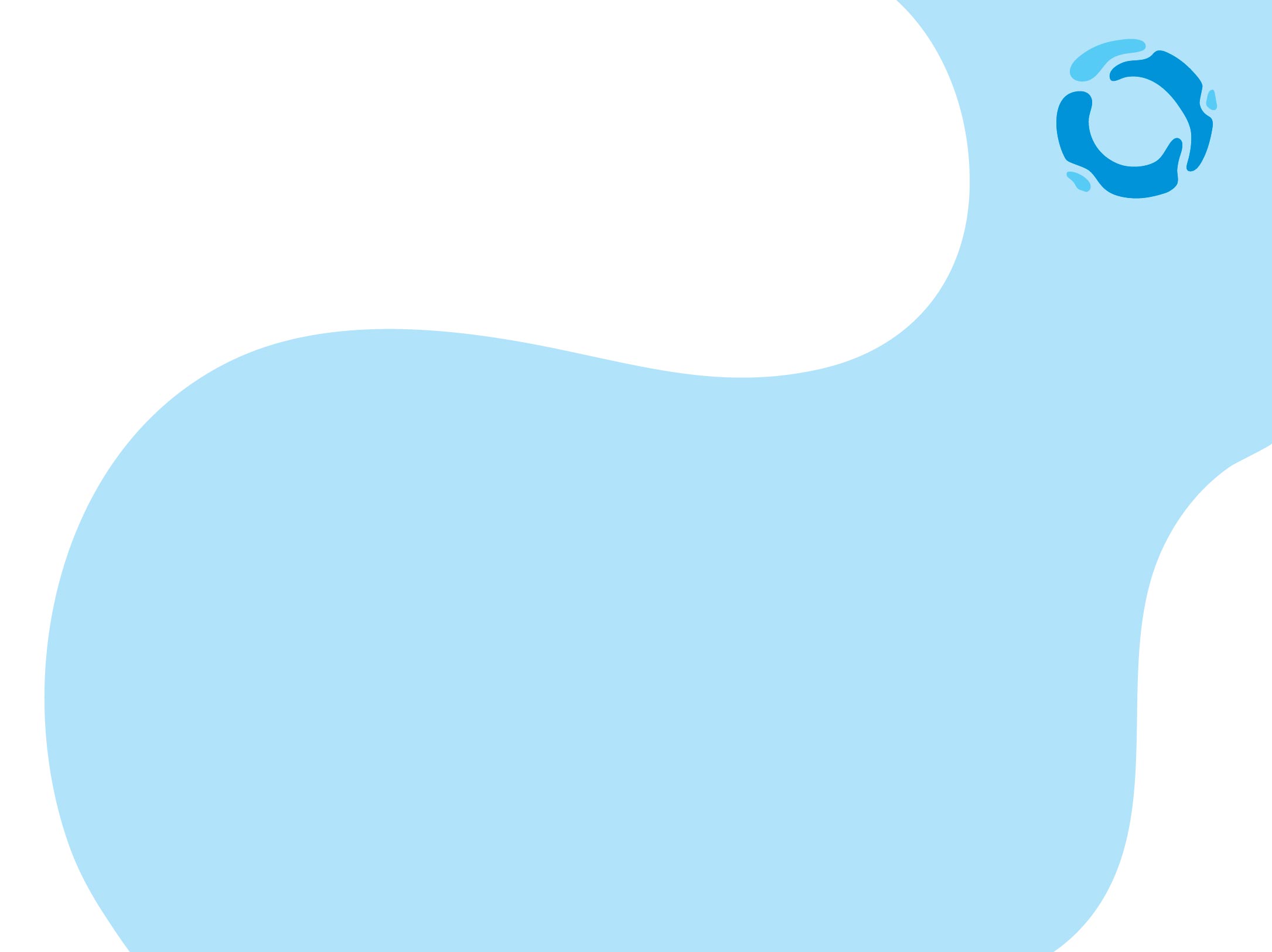 Динамика запущенности (III+IV ст.%) и одногодичной летальности (%) от рака шейки матки в Кировской области.
Доля пациентов с ЗНО в ПФО, живущих 5 и более лет с момента установления диагноза, %2018 год
МНИОИ им. П.А.Герцена
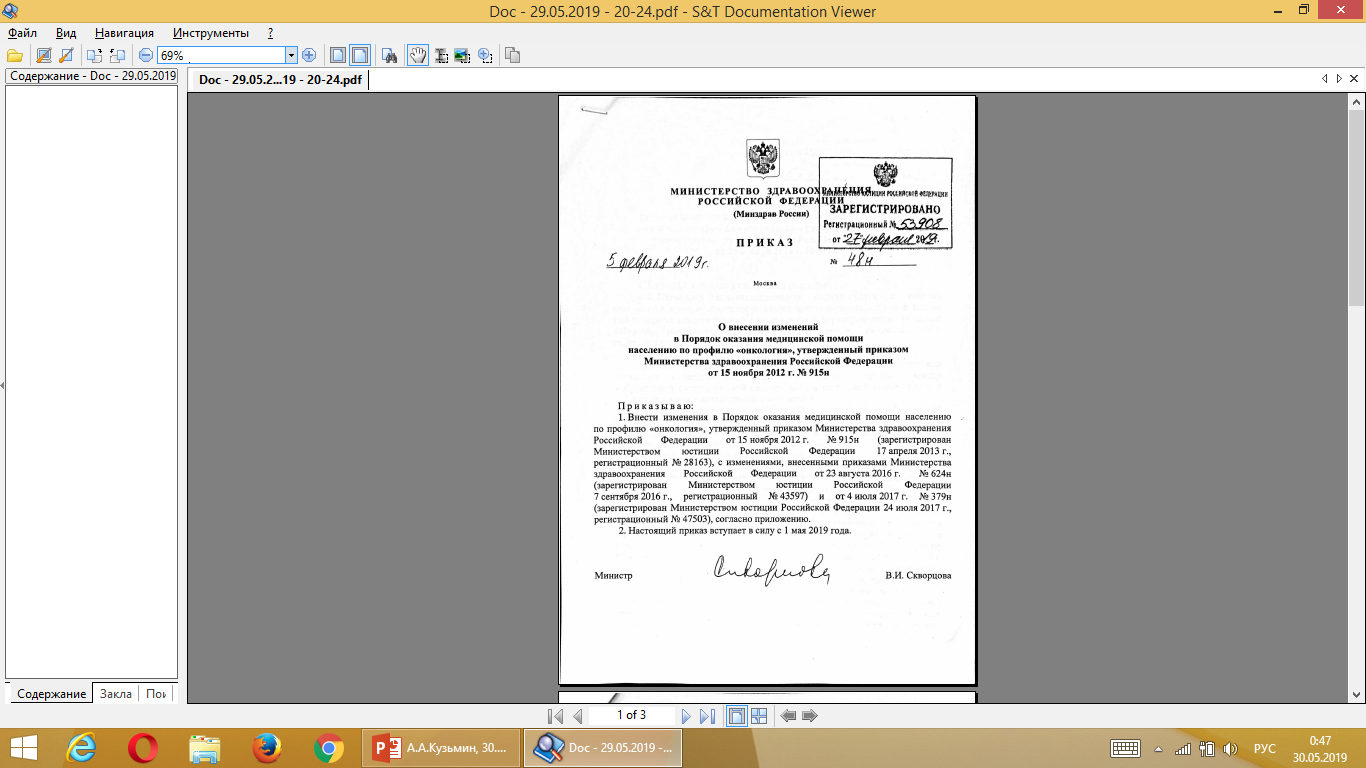 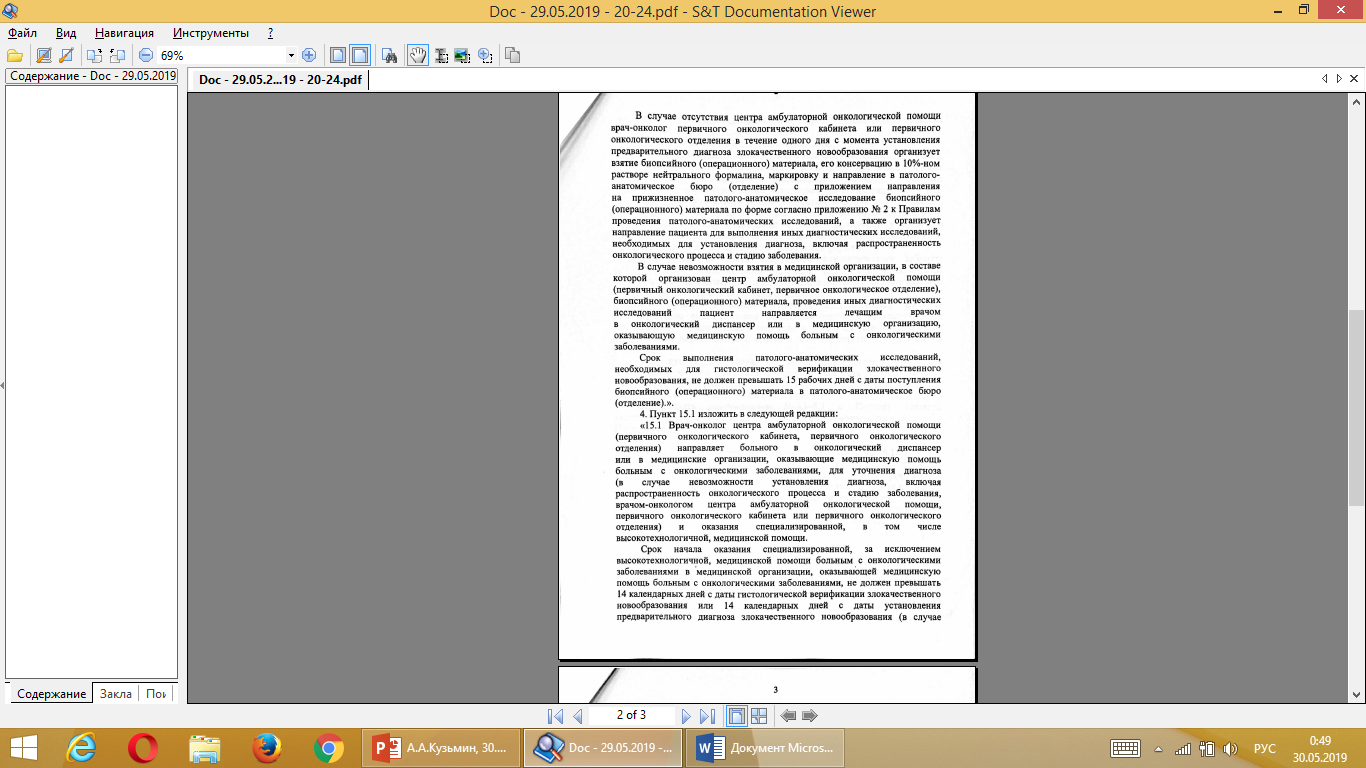 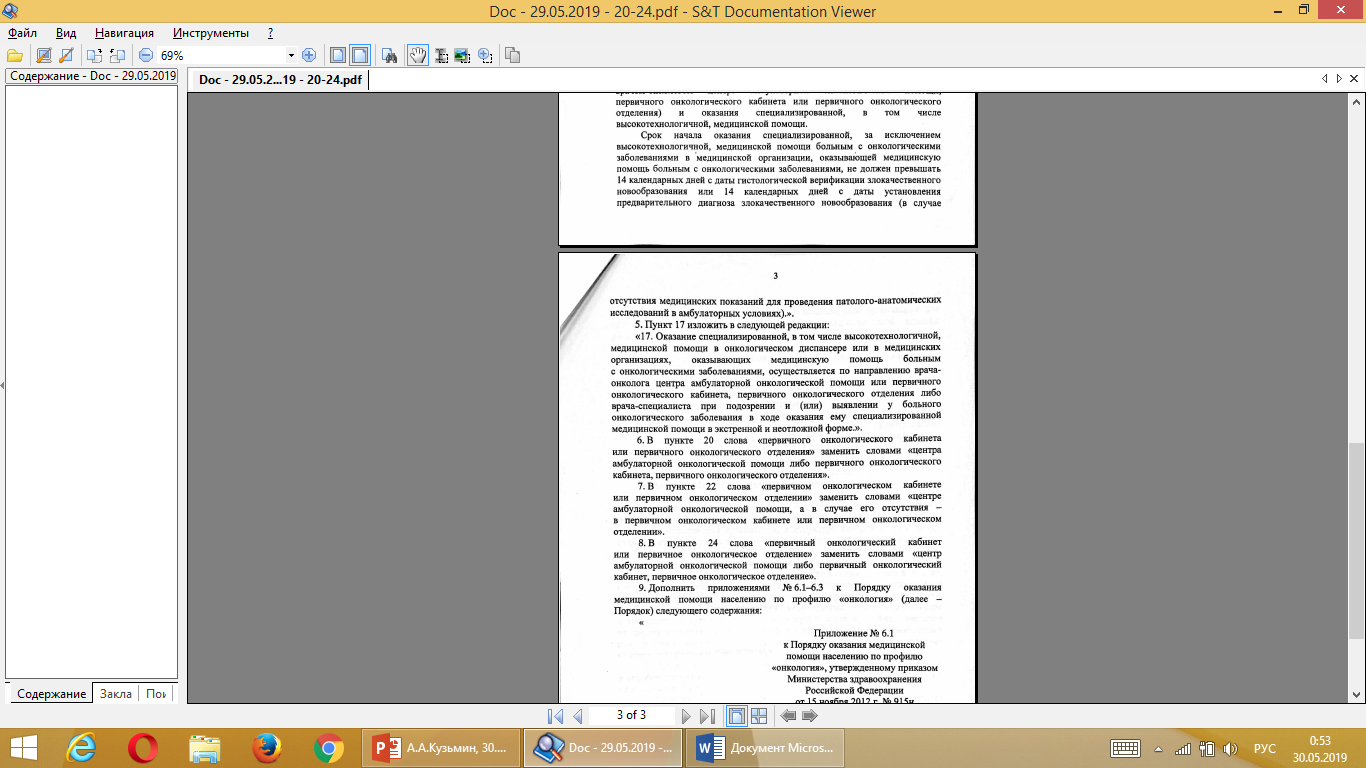 Проблема!

Утверждена централизация проведения патоморфологических исследований при подозрении на злокачественное новообразование


Существуют проблема со сроками доставки биопсийного материала из некоторых районов – длительность доставки более 1 недели – получение результата более 2 недель с момента биопсии.

Решение:
Увеличение кратности доставки
Доставка по «кустовому принципу» (ежедневно из районов по одной «ветке» дороги разными медучреждениями по принципу чередования)
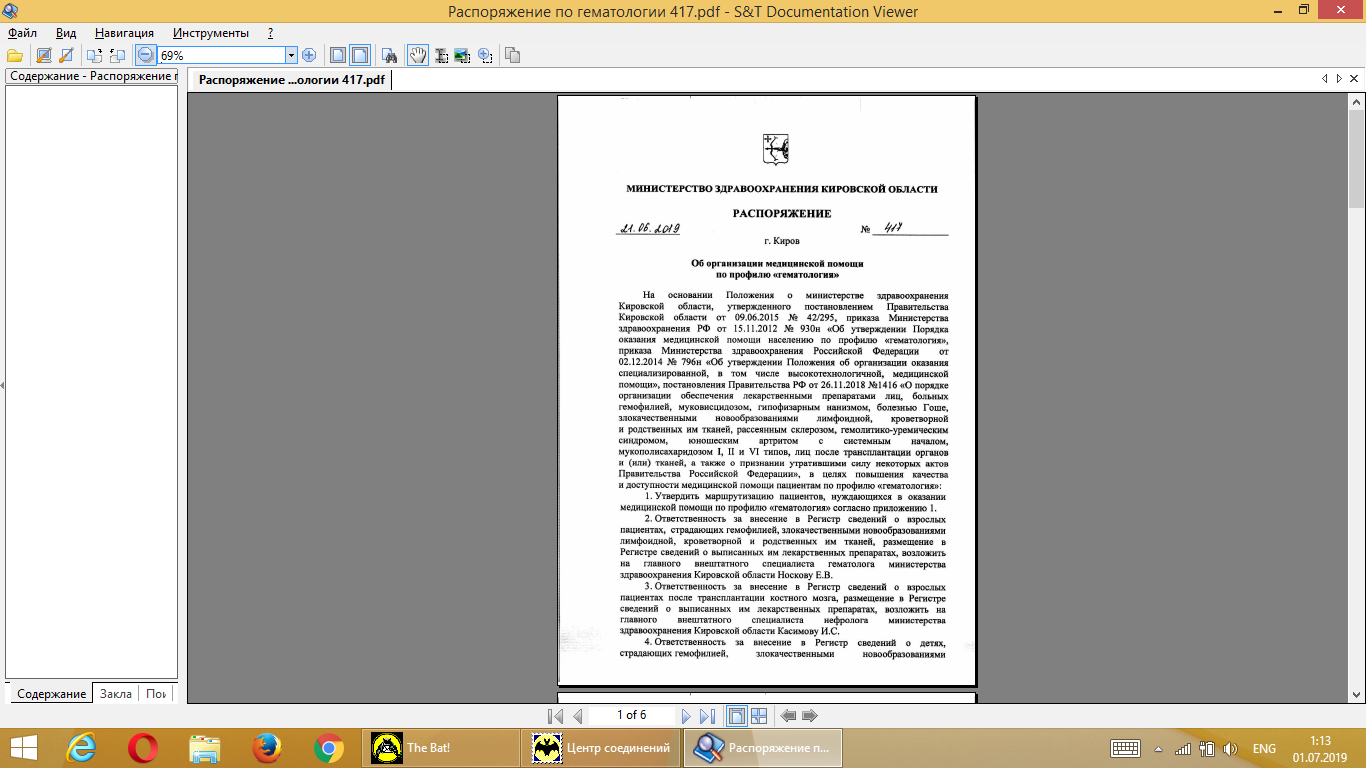 Алгоритм маршрутизации пациентов по профилю «гематология», пациенты старше 18 лет
Участковый терапевт, врач общей практики, врач-специалист
Областная клиническая больница
Гематолог
Консультация, обследование пациента
Консультация, обследование пациента
Подозрение на лимфопролиферативное заболевание (лимфомы С81-С85)
Гематолог направляет пациента на биопсию в онкодиспансер
После биопсии в онкодиспансере диагноз «лимфома?»
Онкодиспансер передает биопсийный материал для окончательной верификации в НИИ гематологии
В биопсийном материале из любой МО диагноз «лимфома?»
Диагноз подтвержден – лечение в онкодиспансере, федеральном центре или НИИ гематологии
по направлению онколога или гематолога
Консультация, обследование пациента
Уточненный диагноз онкогематологического заболевания (кроме С81-С85)
Направление пациента в Федеральные центры
Диспансерное наблюдение: 
Врач-терапевт участковый, врач общей практики с явкой к врачу -гематологу
Консультативная помощь оказывается врачом-гематологом
Алгоритм маршрутизации пациентов по профилю «гематология», пациенты до 18 лет
Врач-педиатр участковый
Областная детская клиническая больница
Гематолог
Консультация, обследование пациента
? С81-С85: биопсия пациентам до 15 лет – на базе Областной детской клинической больницы
Биопсия пациентам старше 15 лет – на базе онкодиспансера
Уточненный диагноз онкогематологического заболевания
Направление пациента в Федеральные центры
С целью коррекции стойкой лейкопении и фебрильной нейтропении (жизнеугрожающее состояние) у онкологических, в том числе гематологических пациентов, в каждой МО необходимо иметь в наличии неснижаемый запас препаратов КСФ (филграстим).

Проект соответствующего распоряжения МЗ КО в работе.
С 01.07.2019 – запуск кабинета «мужского здоровья»:

Функции:
Своевременное начало терапии согласно стандартам лечения
Проведение дорогостоящего лечение инъекционными препаратами (таблетированные антиандрогены выписываются и выдаются по месту жительства)
Своевременная коррекция проводимого лечения в процессе терапии или при прогрессировании заболевания
Диспансерное наблюдение

До конца 2019 года будет осуществлен планомерный перевод мужчин, с диагнозом «Рак предстательной железы», нуждающихся в лечении, проживающих в г.Кирове.
Низкая активность МО в конференциях, проводимых онкологическим диспансером


05-06.сентября 2019 – межрегиональная конференция «Избранные вопросы онкологической помощи: хирургия и лекарственная терапия», с проведением мастер-класса ведущими хирургами-онкологами Московского НИОИ им. П.А.Герцена
Благодарю за Ваше внимание!